Путешествие на поезде
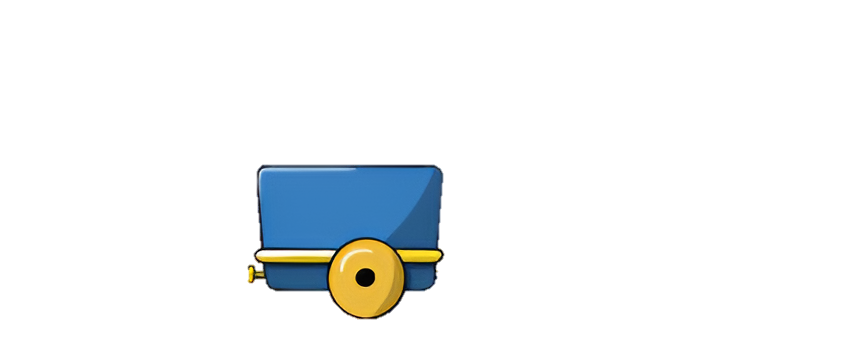 4 
лишний
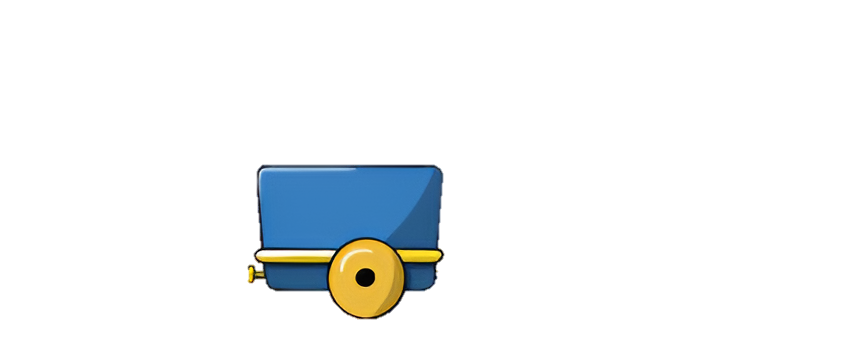 безопасность
загадки
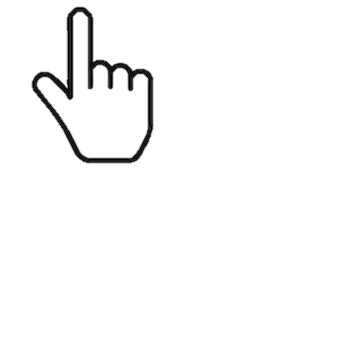 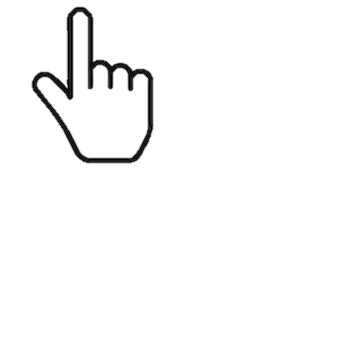 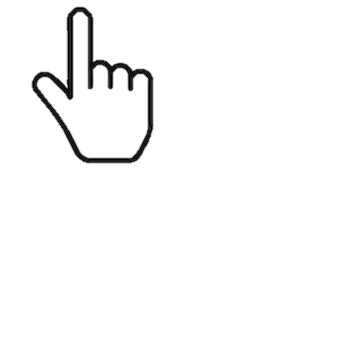 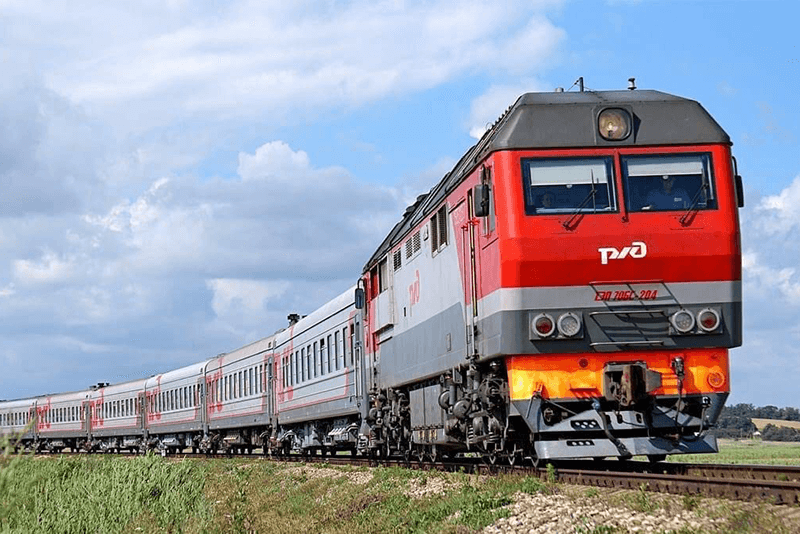 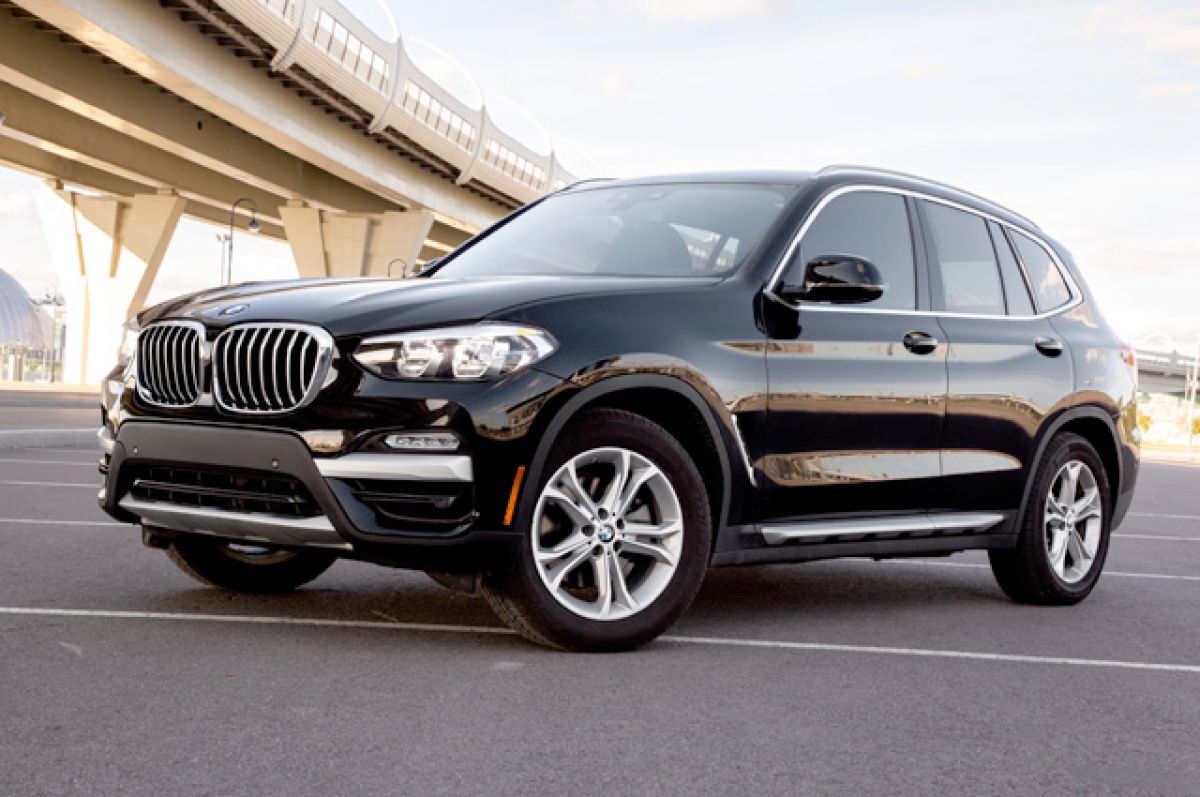 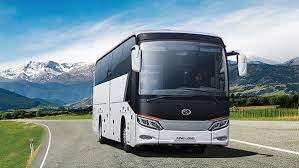 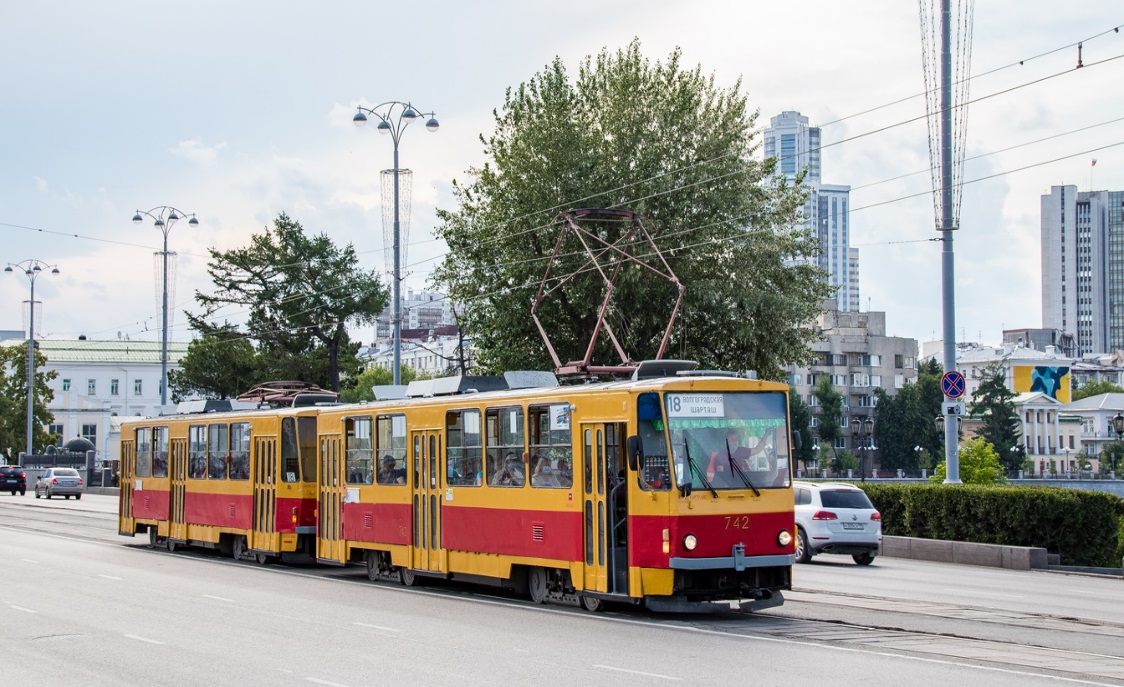 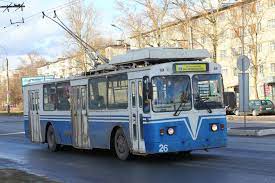 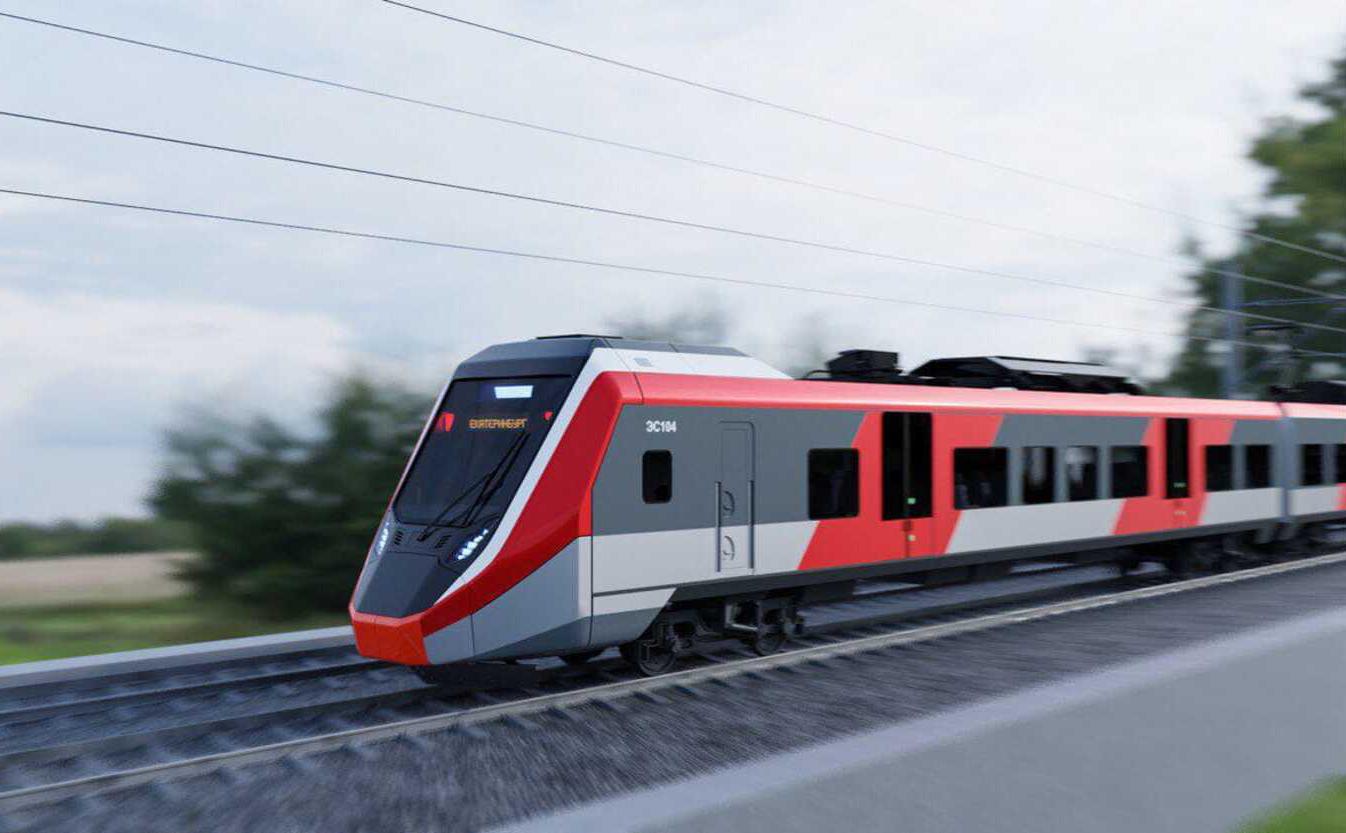 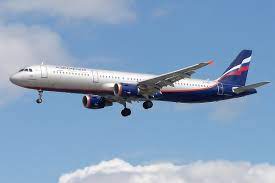 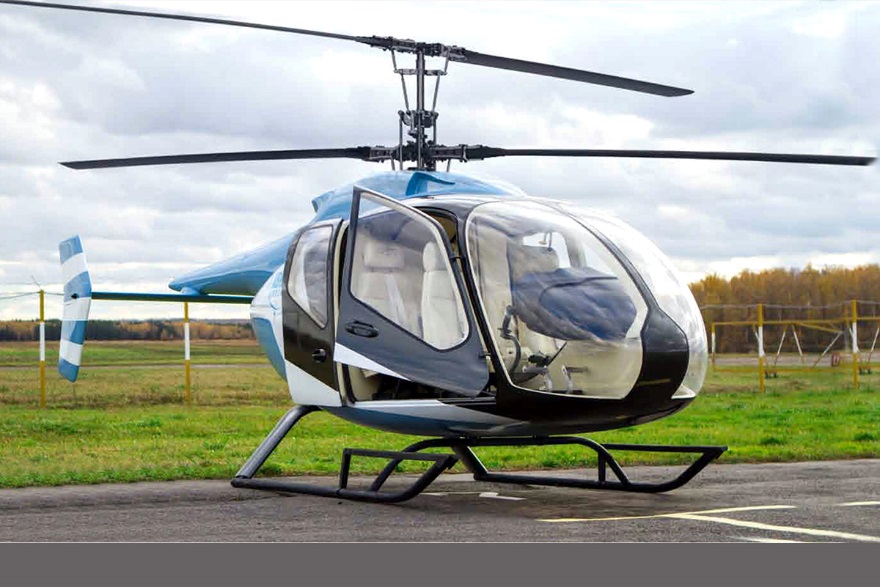 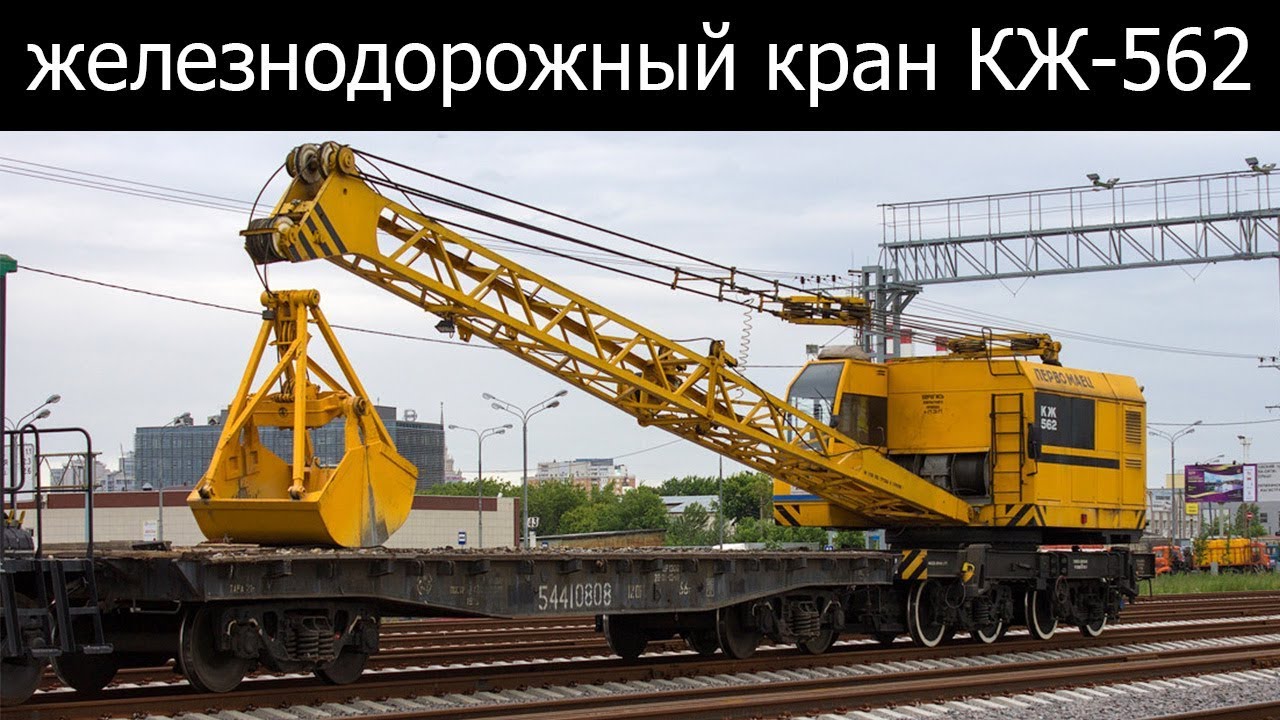 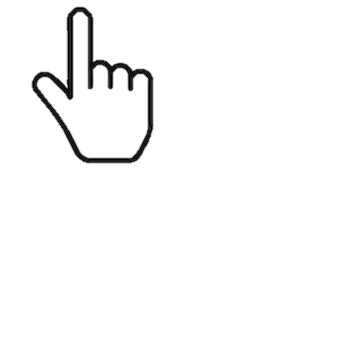 Тут грохочут поезда,
Шумно тут почти всегда.
Если едем на край света,
Покупаем тут билеты.
Эта лесенка лежит,
А паровоз по ней бежит.
Он на вокзале есть всегда
К нему приходят поезда.
Двойное «р» содержит он
И называется
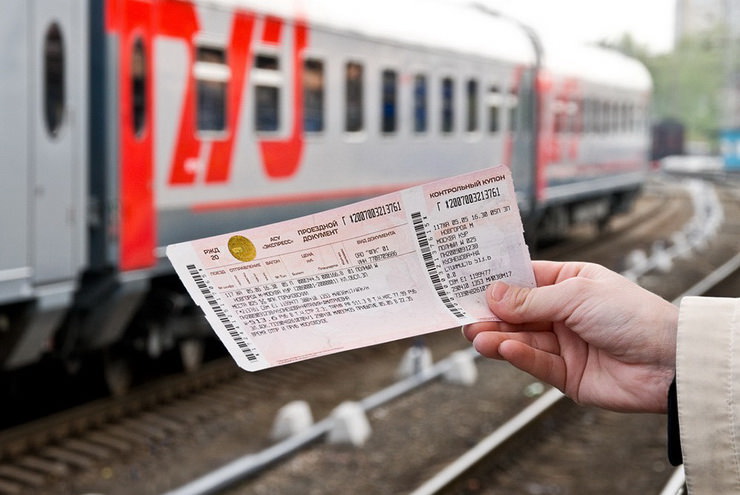 Помогаю в путь отправиться
В городе другом оказаться
Знают все ребята ответ
Я железнодорожный …
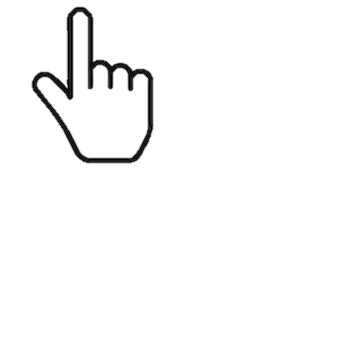